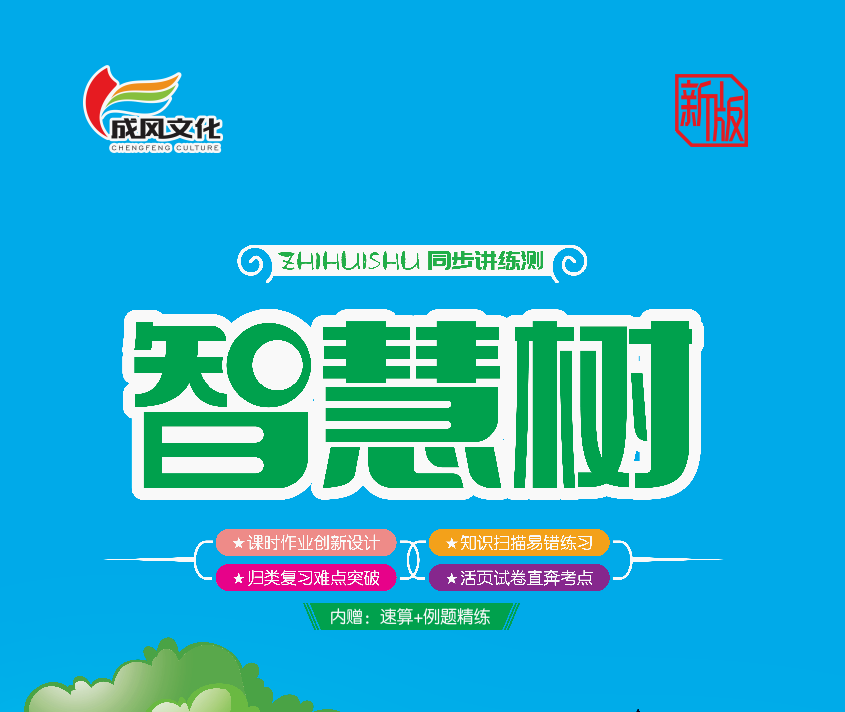 二 图形的初步认识（二）
第二单元综合练习
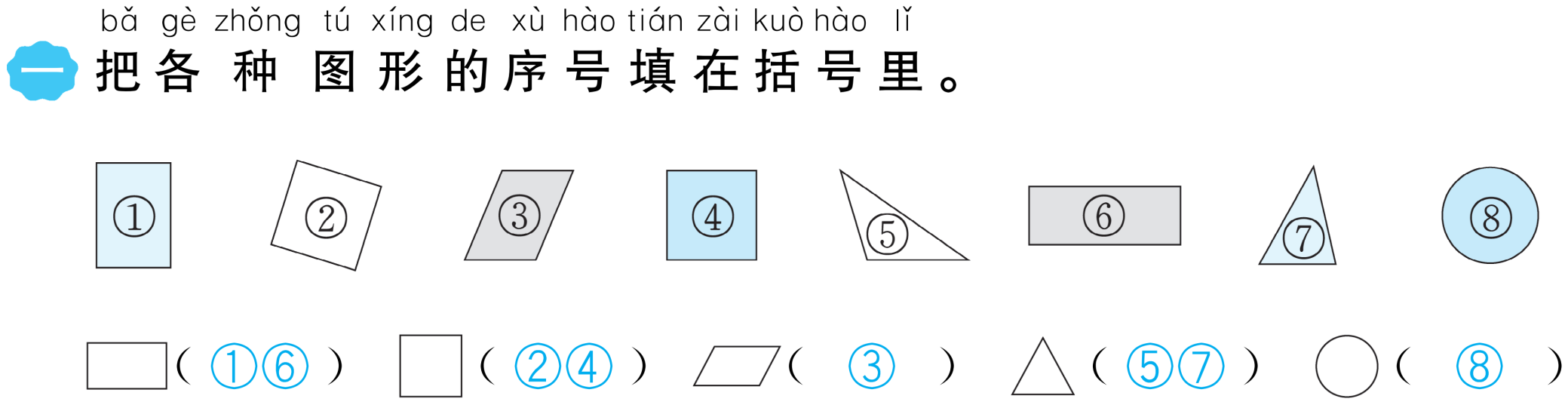 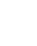 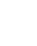 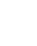 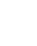 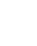 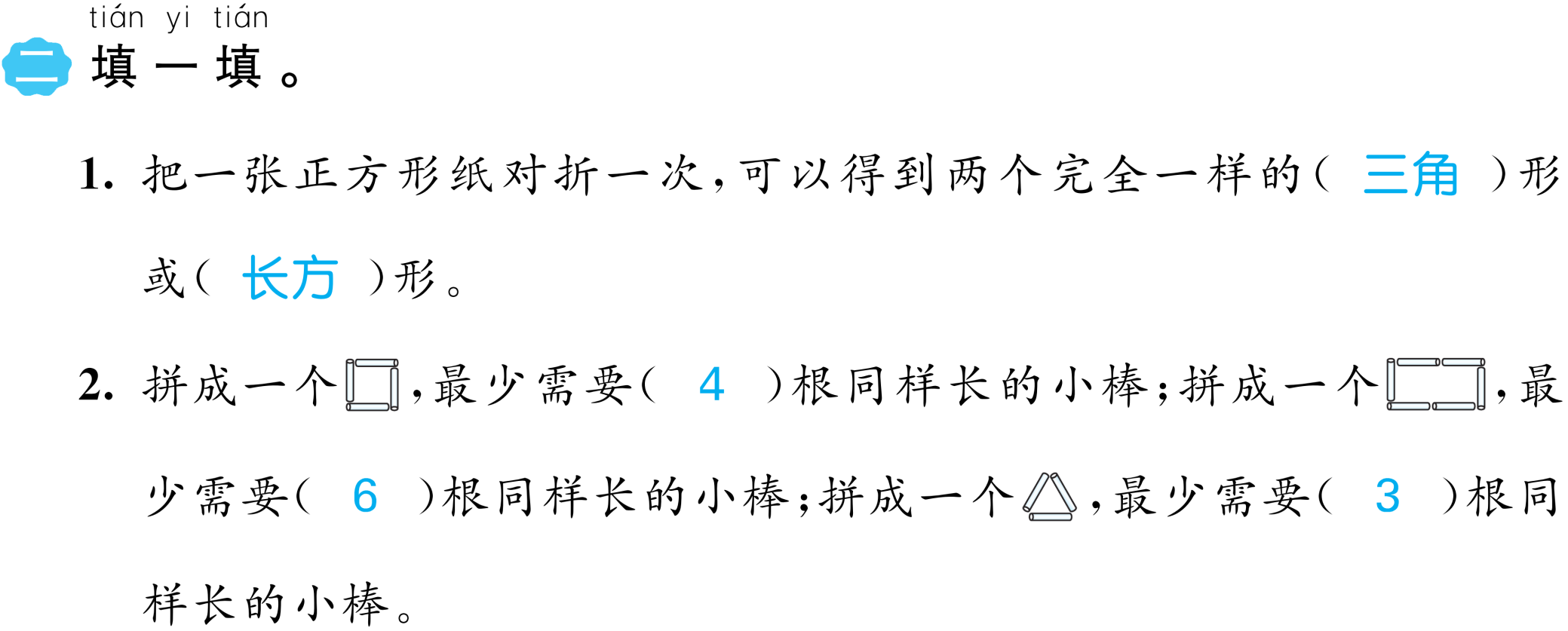 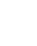 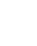 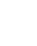 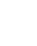 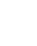 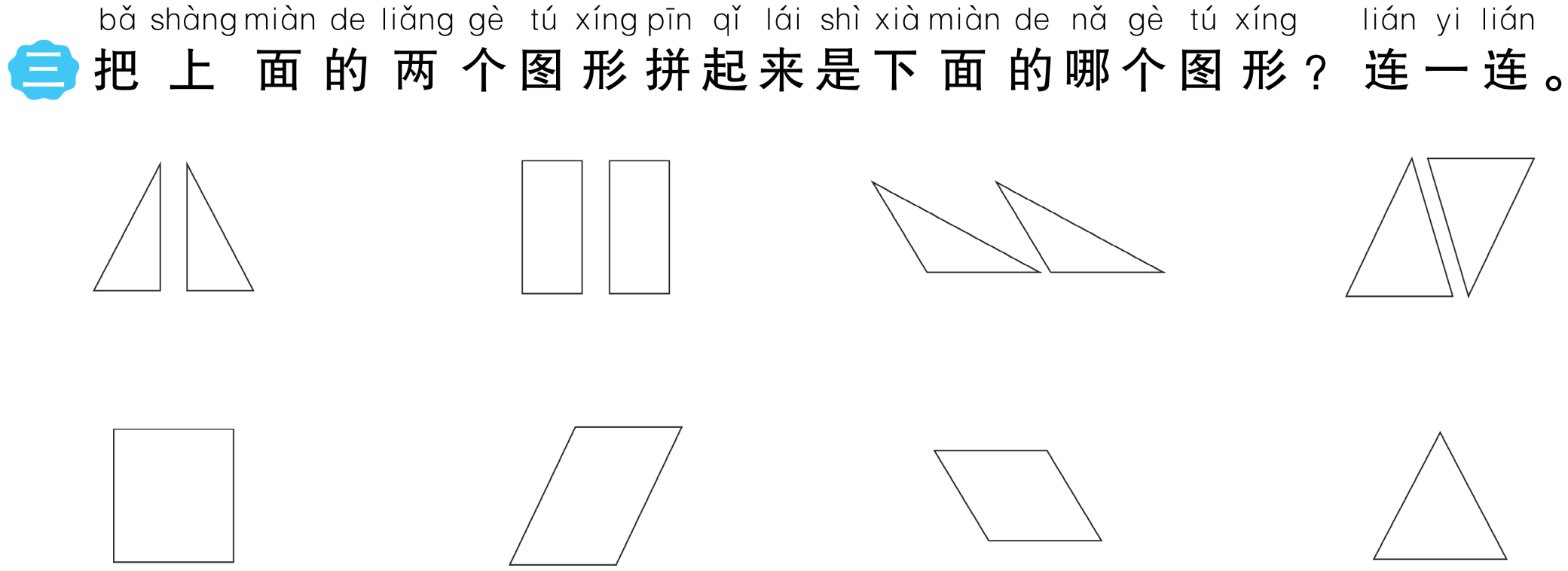 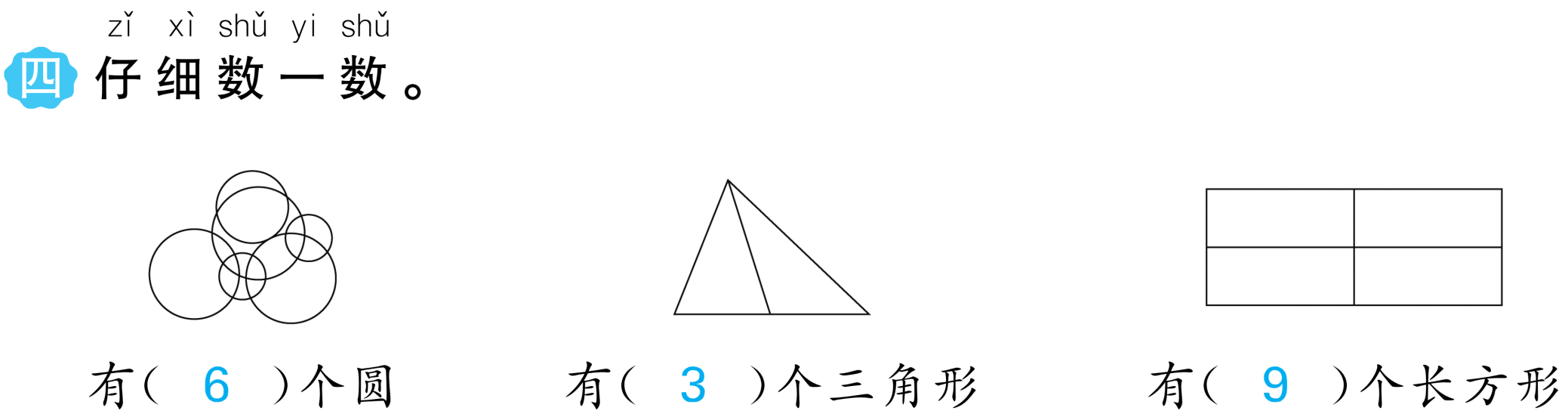 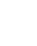 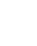 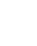 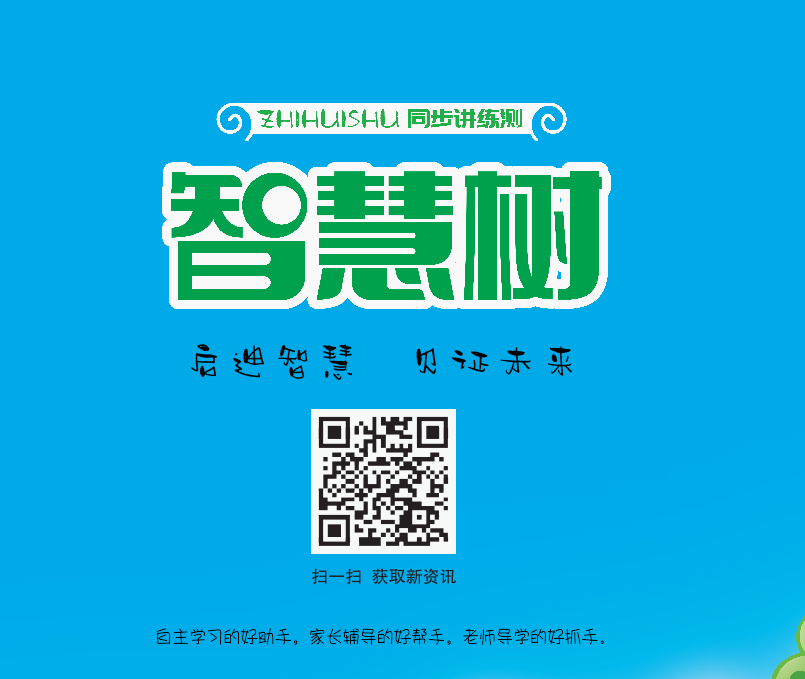 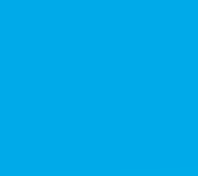